SUSTAINABLE SEWAGE TREATMENT
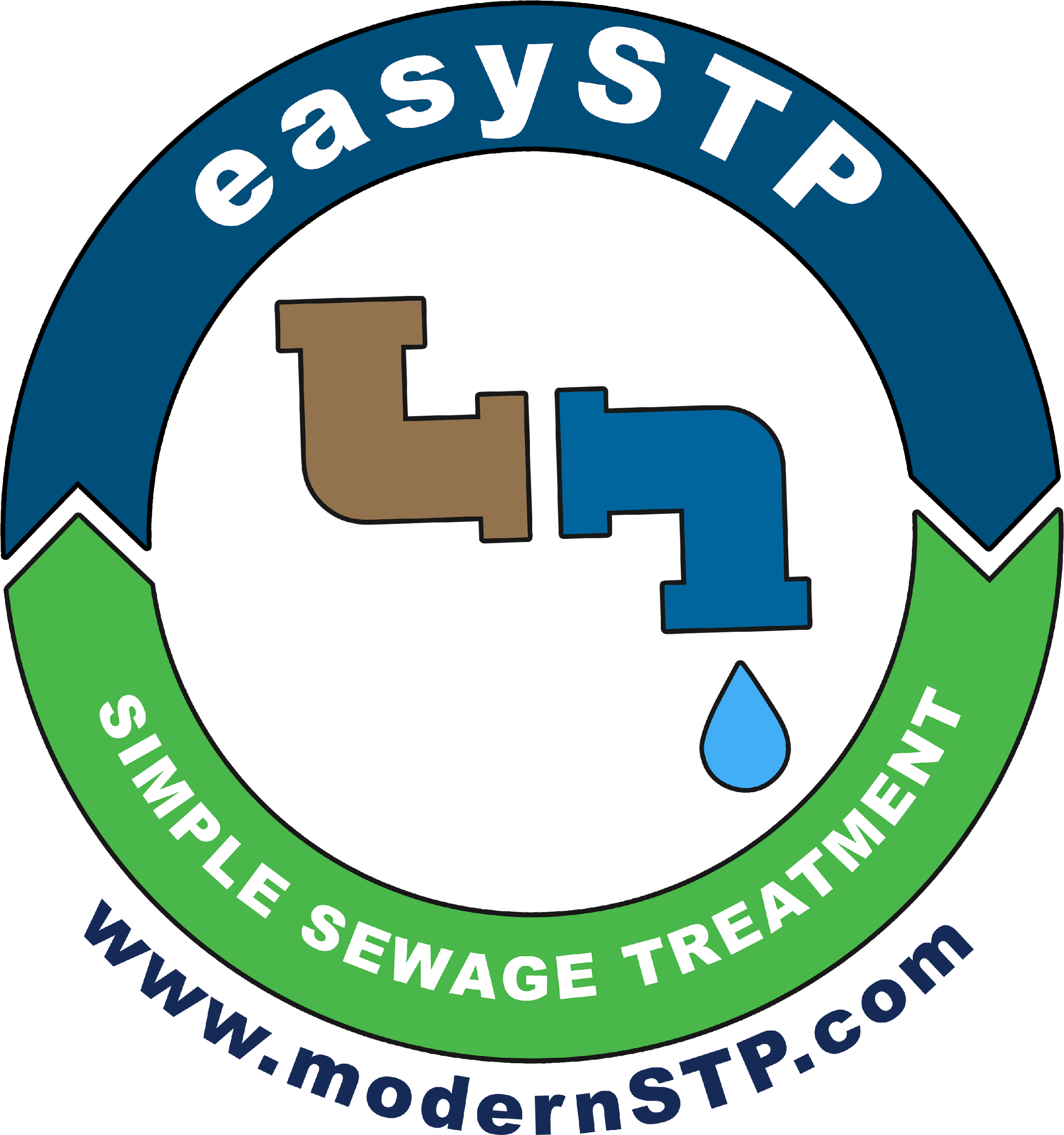 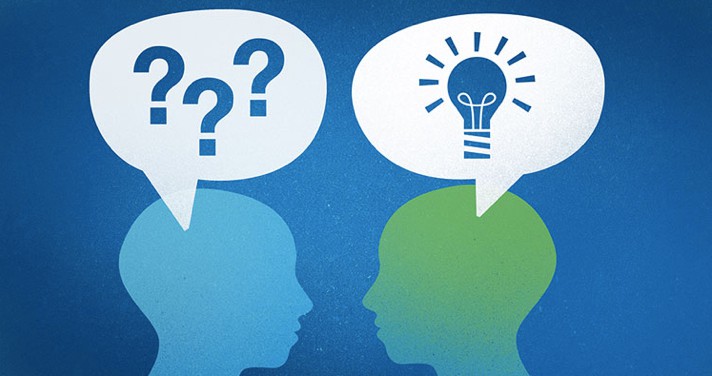 We are here to help you!
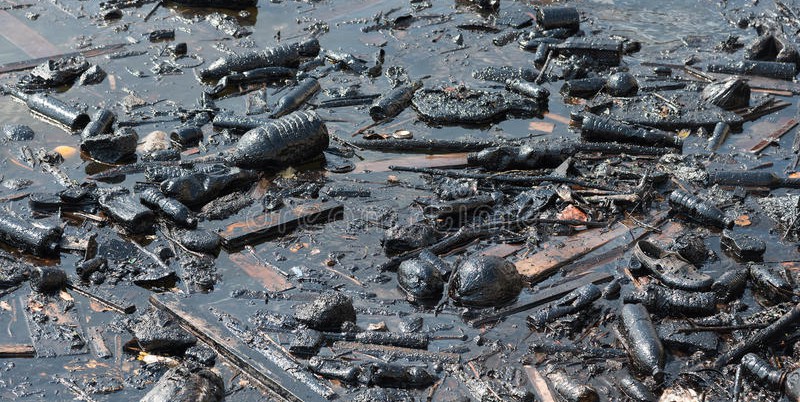 Transform this
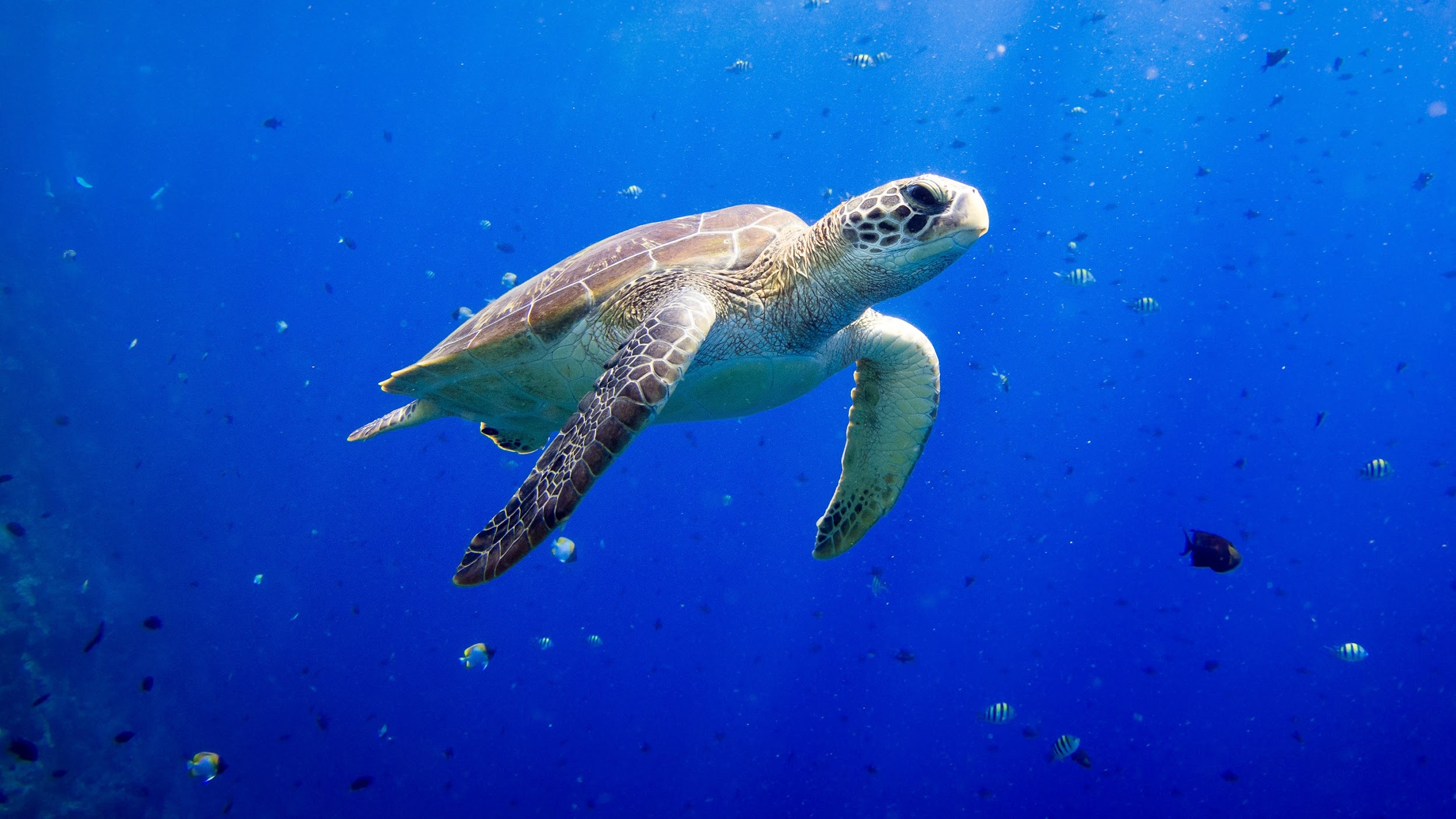 To this
Cost Time Effort
With
minimum
Without ..








Noise
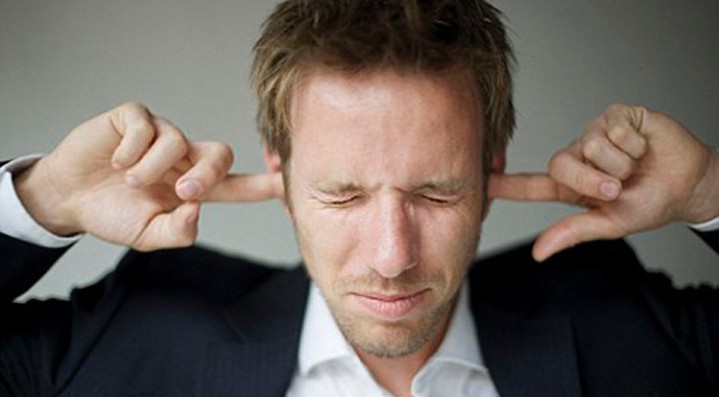 Without ..
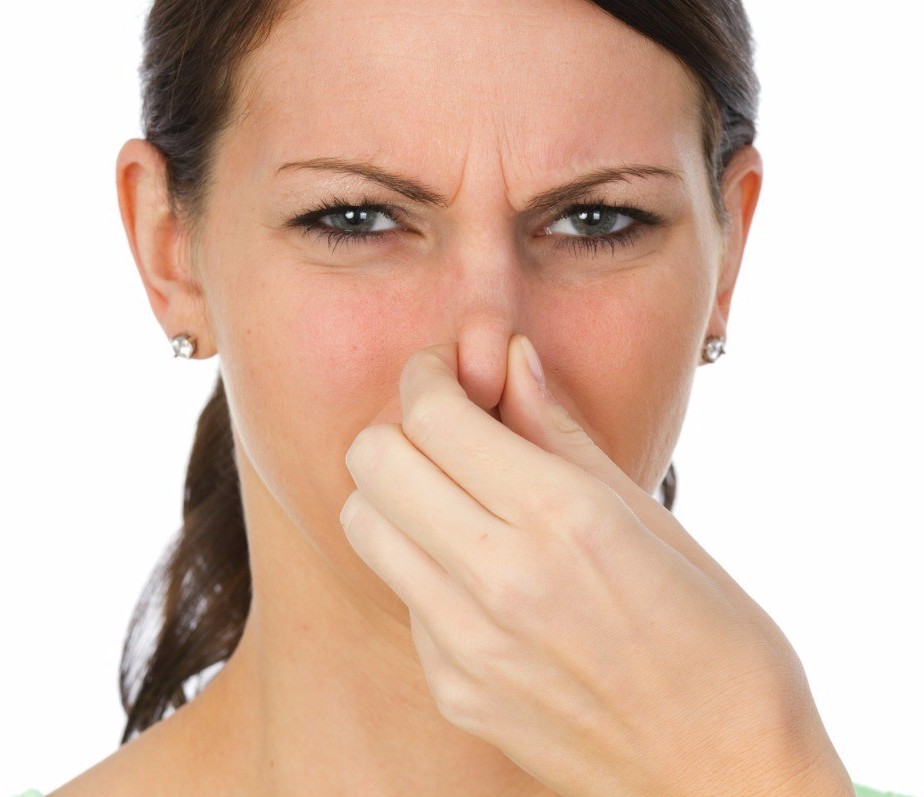 Foul Smell
Without burning a hole in your pocket ..
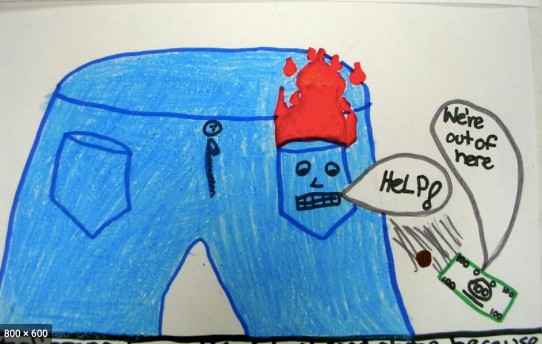 Presenting
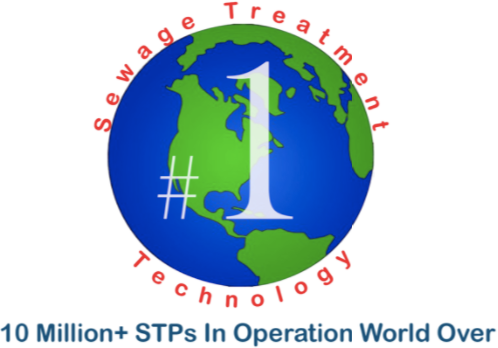 1 crore + STPs Sold
in 10+ countries
Japan, USA, Australia,
China, Vietnam,	Malaysia, South Africa, Sri Lanka ..
Johkasou
Means Purification Tank in Japanese
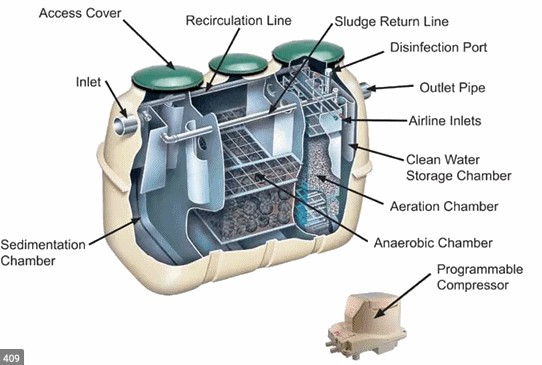 Now in India
As
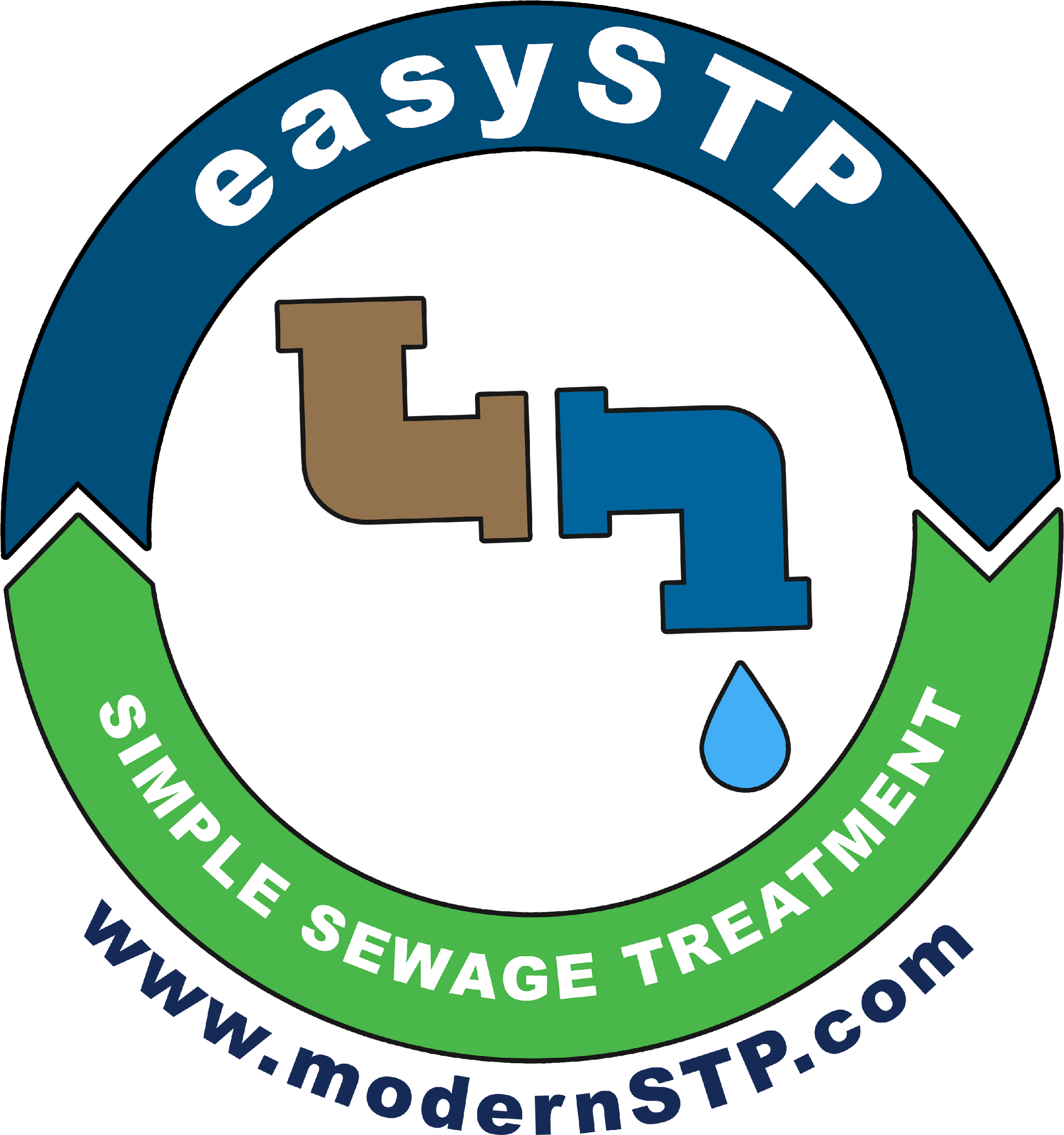 What is so special about it?
Johkasou
Is a factory made Sewage Treatment Plant
Johkasou
Most popular with 1 crore plus installations.
The only proven biological process that does not 	require daily maintenance
Consistent High Quality treated water BOD<10
Very small foot print
TSS< 10 without any filtration
Only one moving part- air blower
Johkasou
70% savings on power consumption
90% savings on manpower
90% savings on mechanical maintenance
Fail Safe & Reliable
Real ‘Fit & Forget’ STP
Doesn’t use any electric pump
Every unit is factory tested for optimum performance
Can be installed Below Ground or Above Ground to suit site conditions
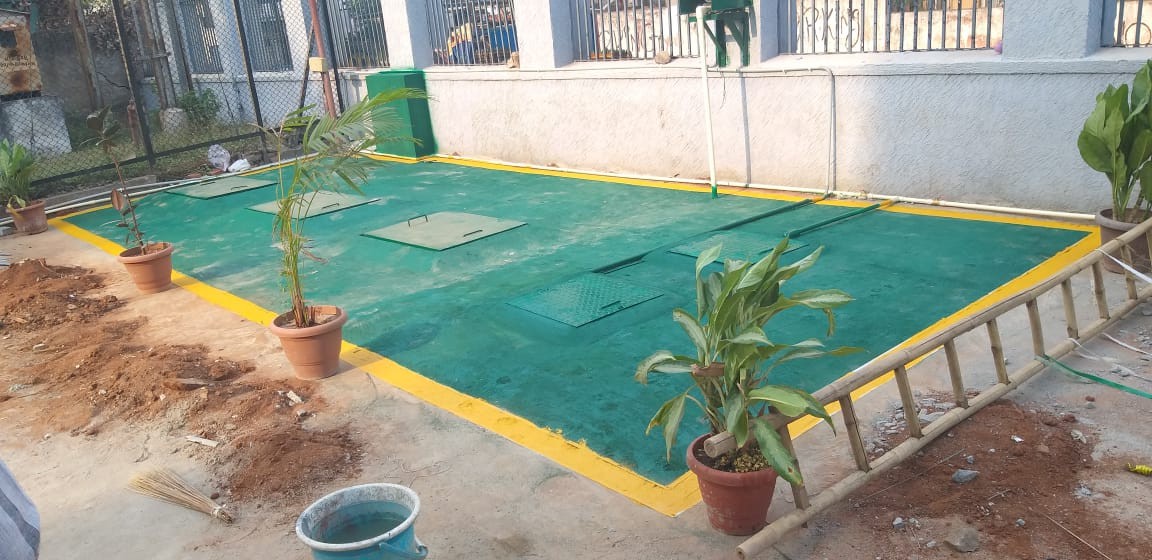 Installation suitable for vehicle passage
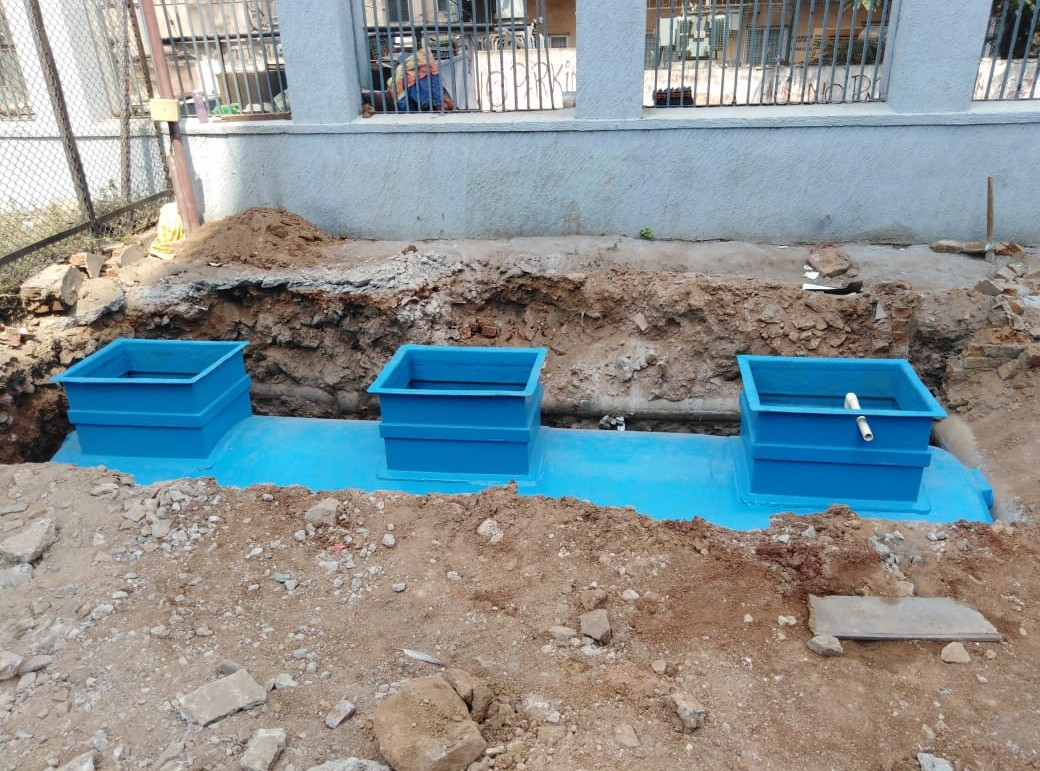 Installation suitable for vehicle passage
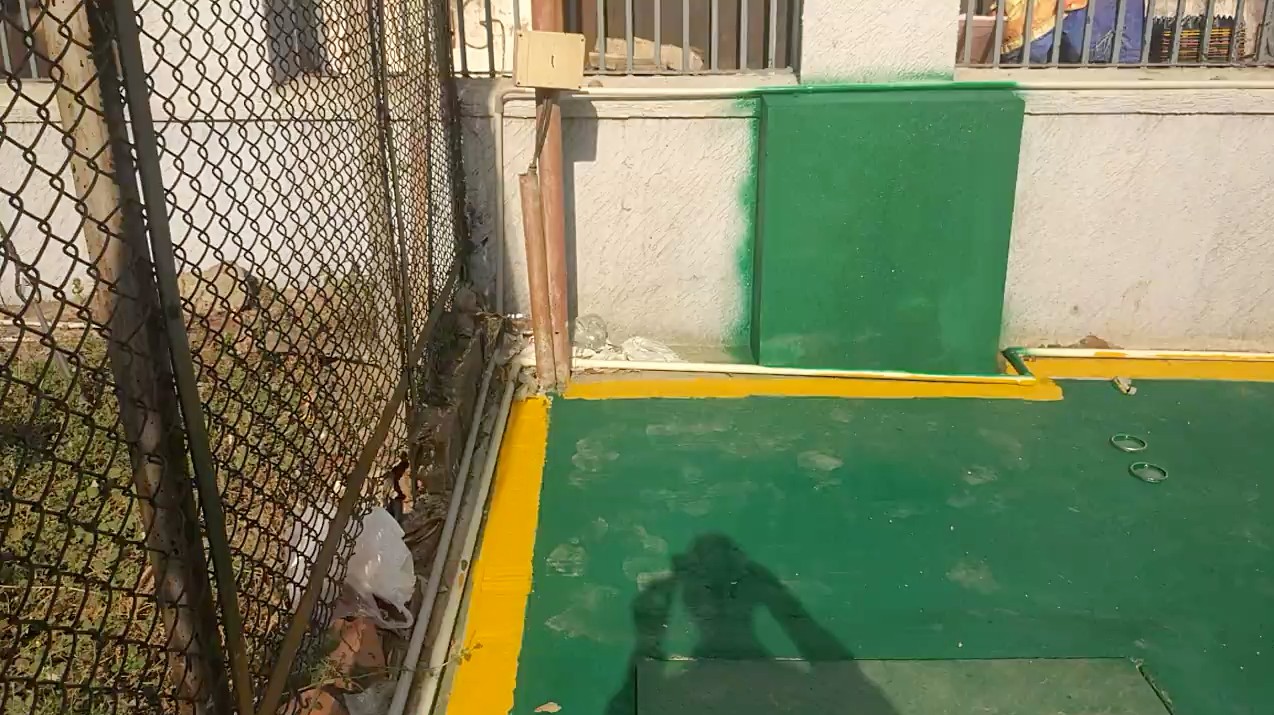 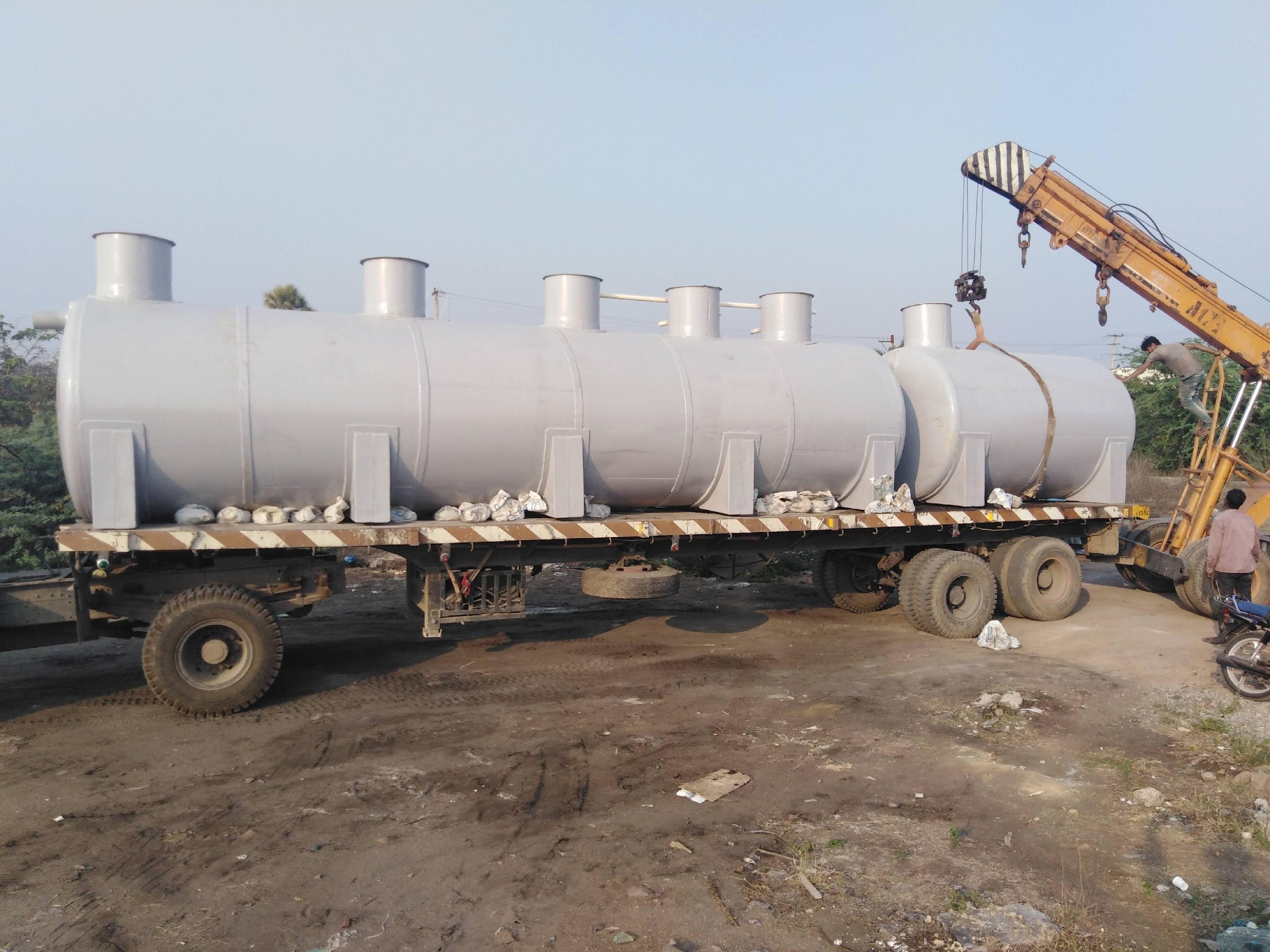 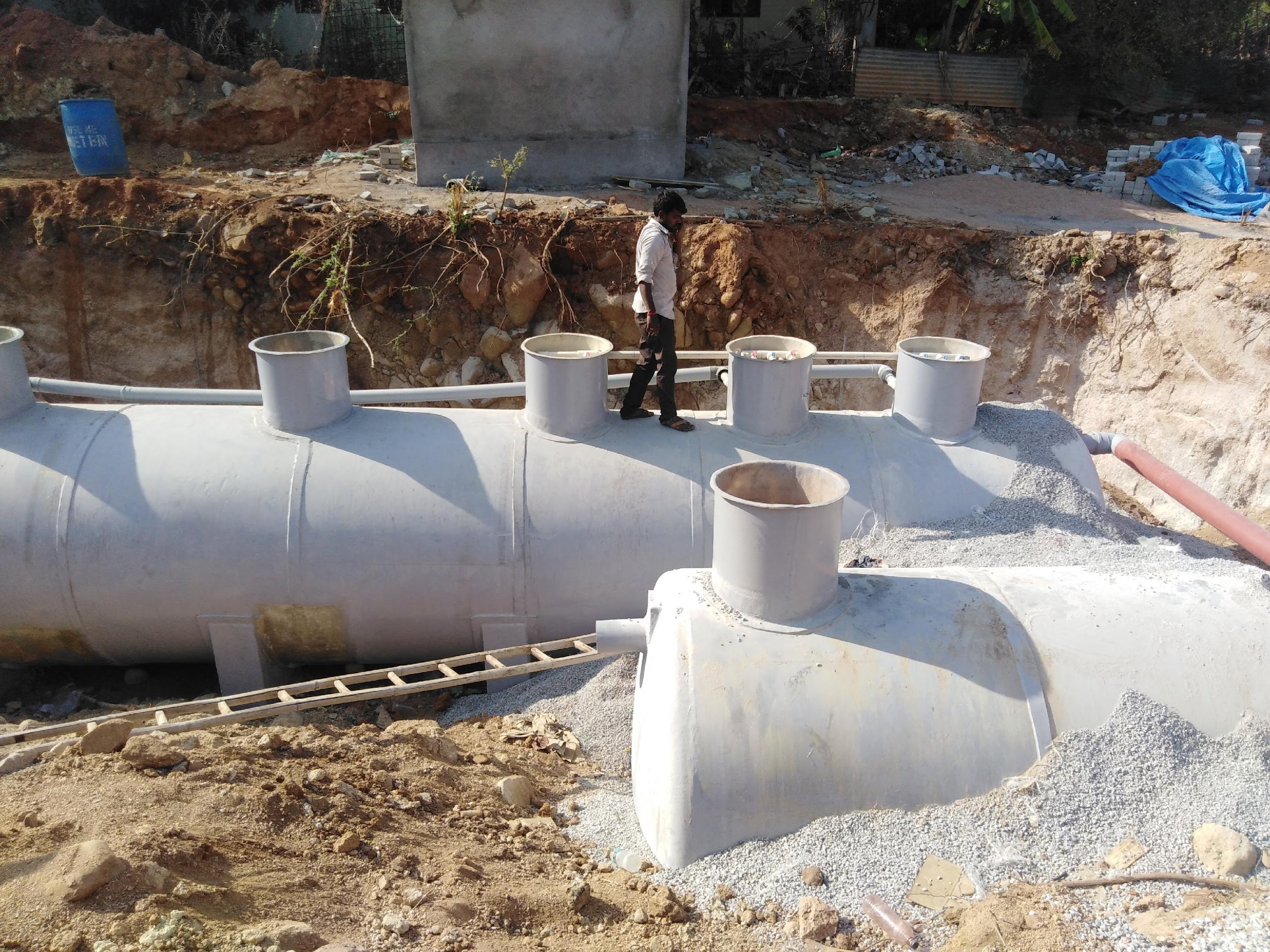 30 KLD @ University of Hyderabad
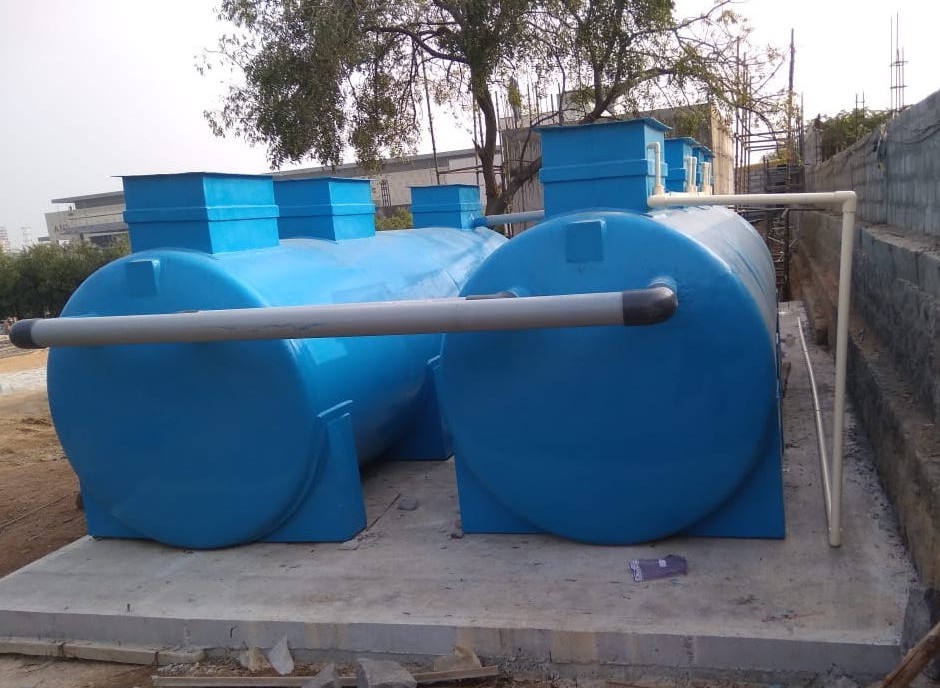 5 0 K L D
Above Ground Installation
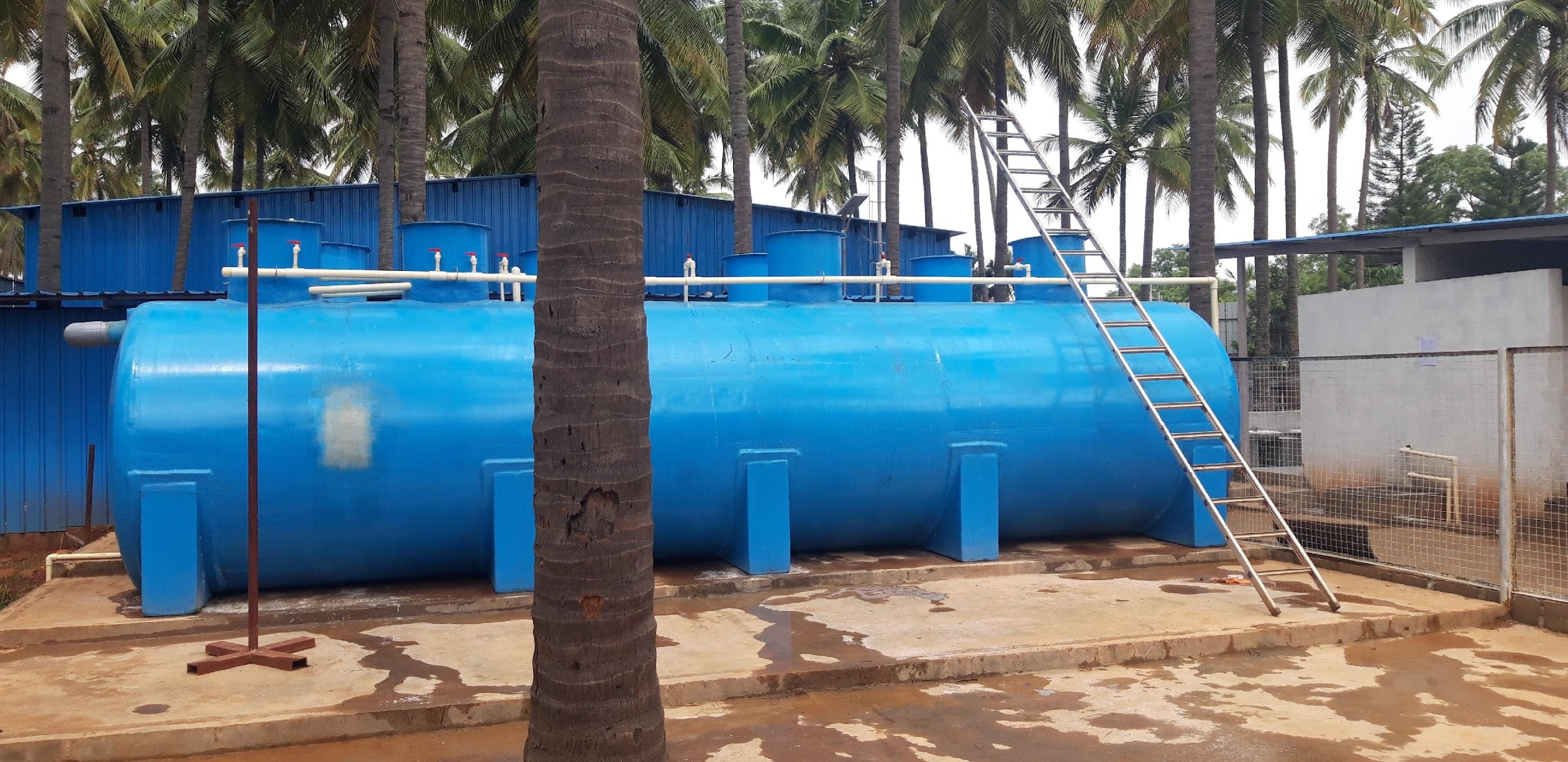 5 0 K L D
120 KLD easySTP
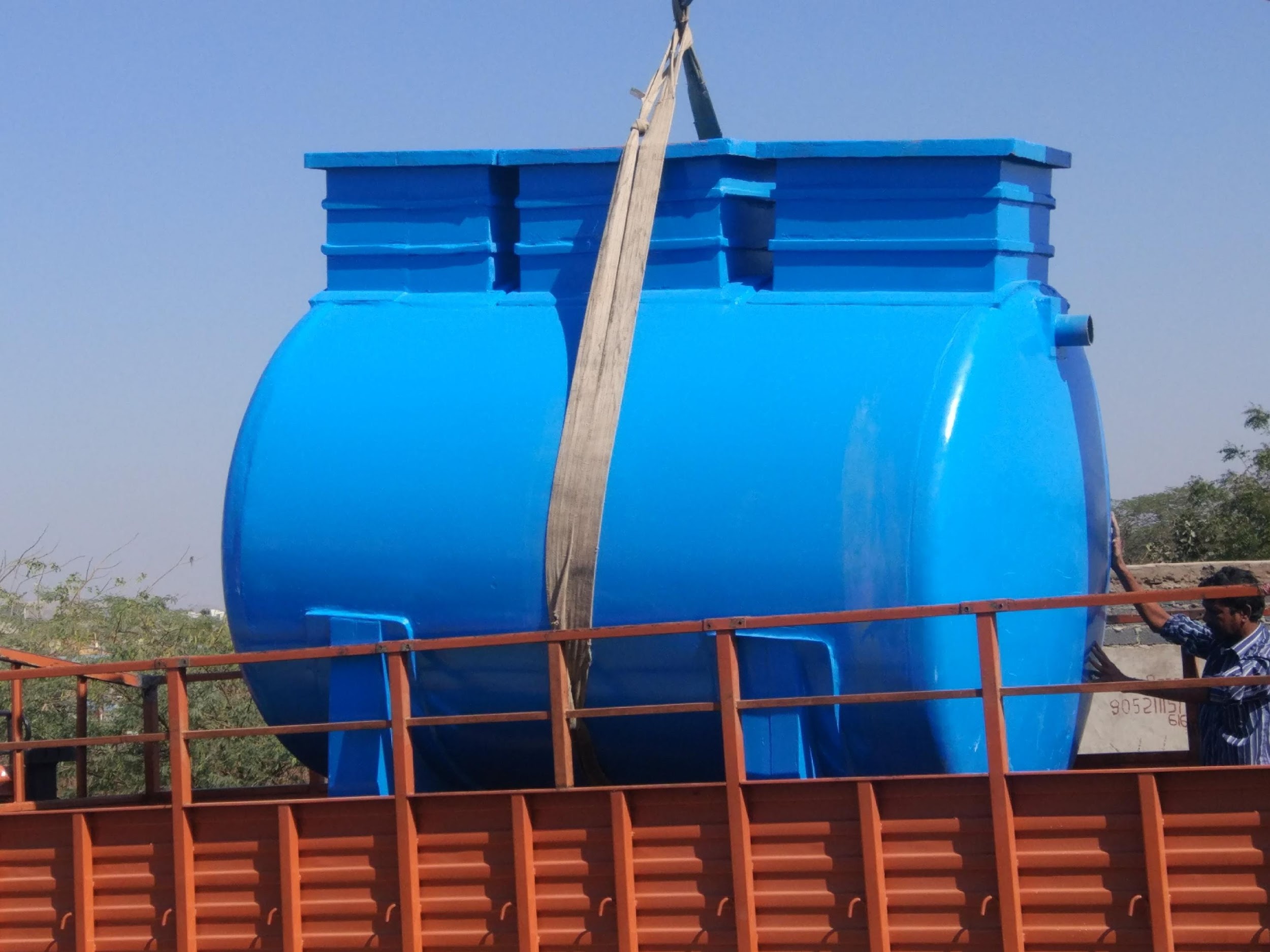 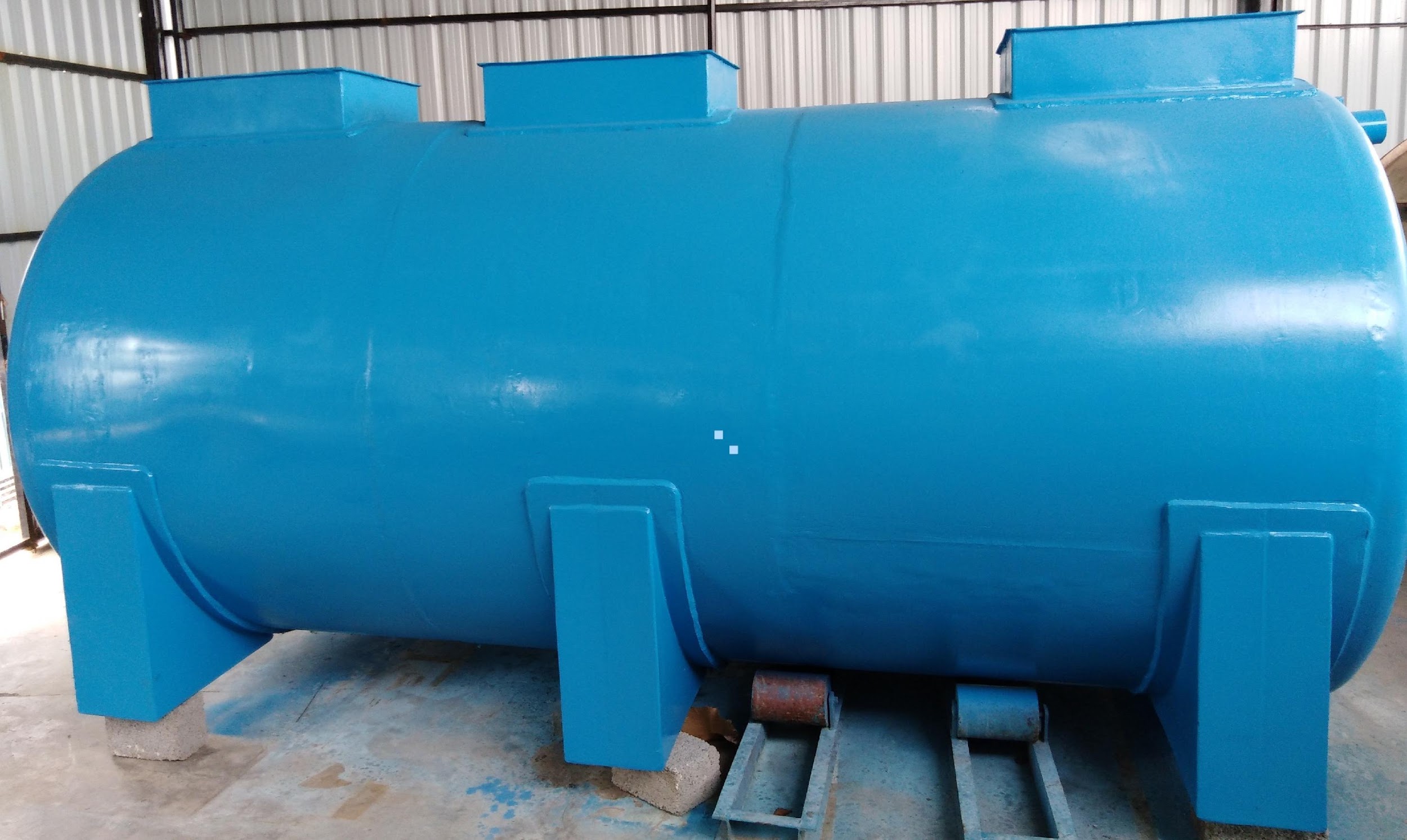 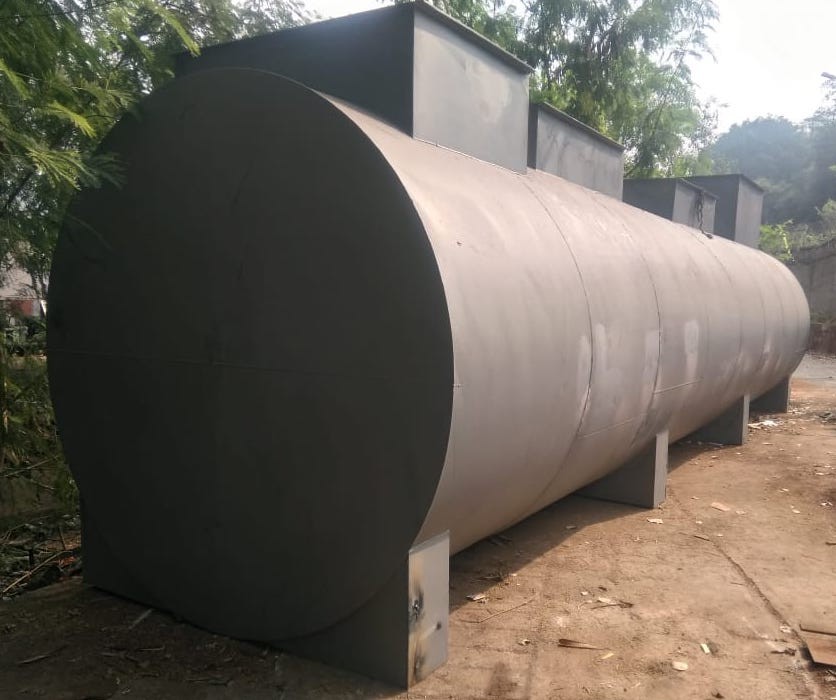 50 KLD easySTP
Hindustan Shipyard
easySTP Can also be made in MS or RCC
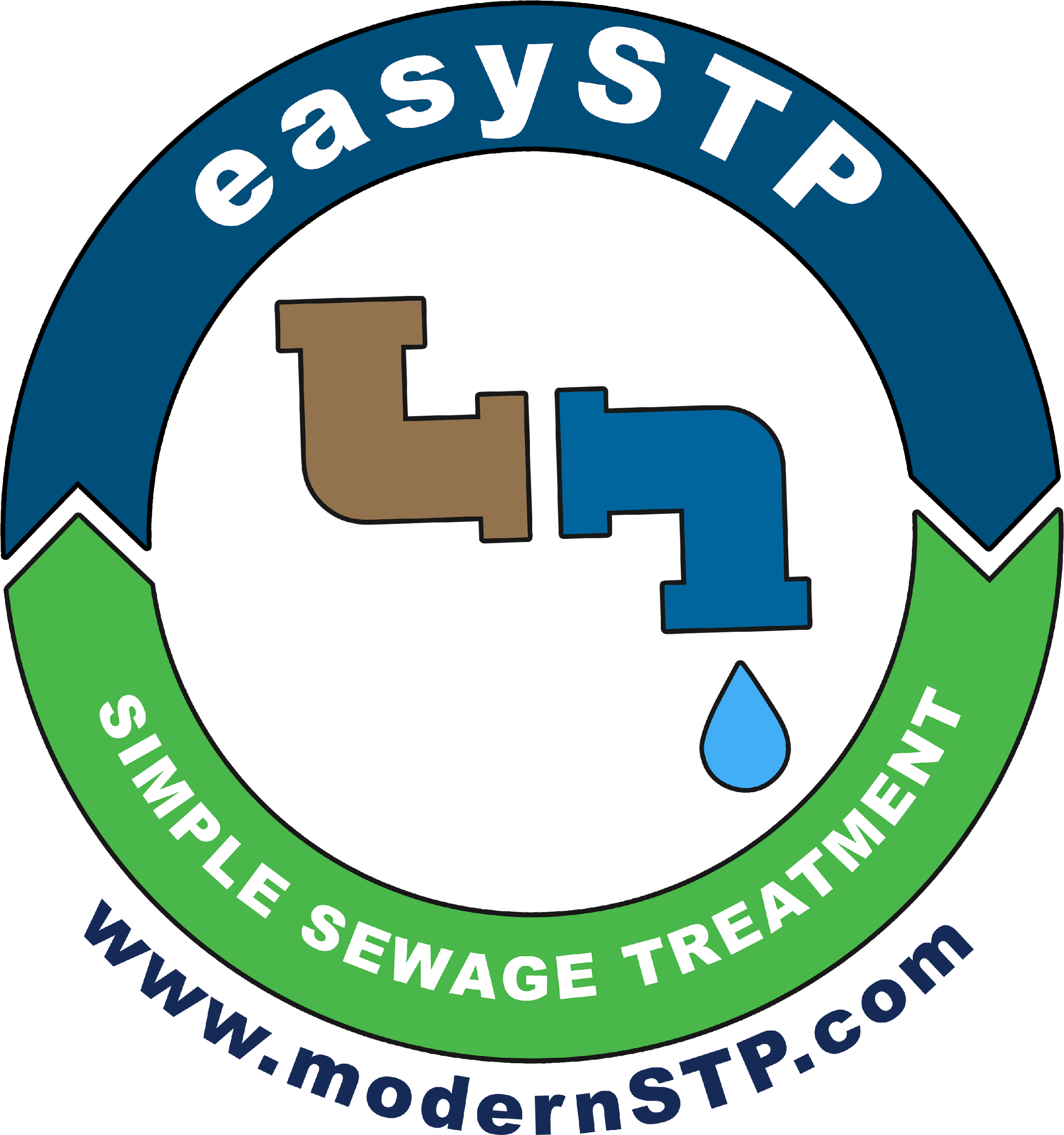 e a s y S T P     i s manufactured  on Semi- automatic machines ensuring high quality
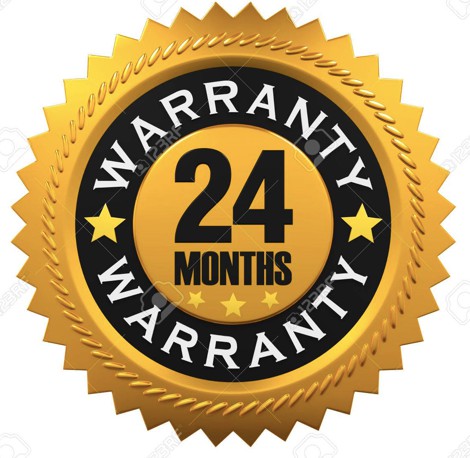 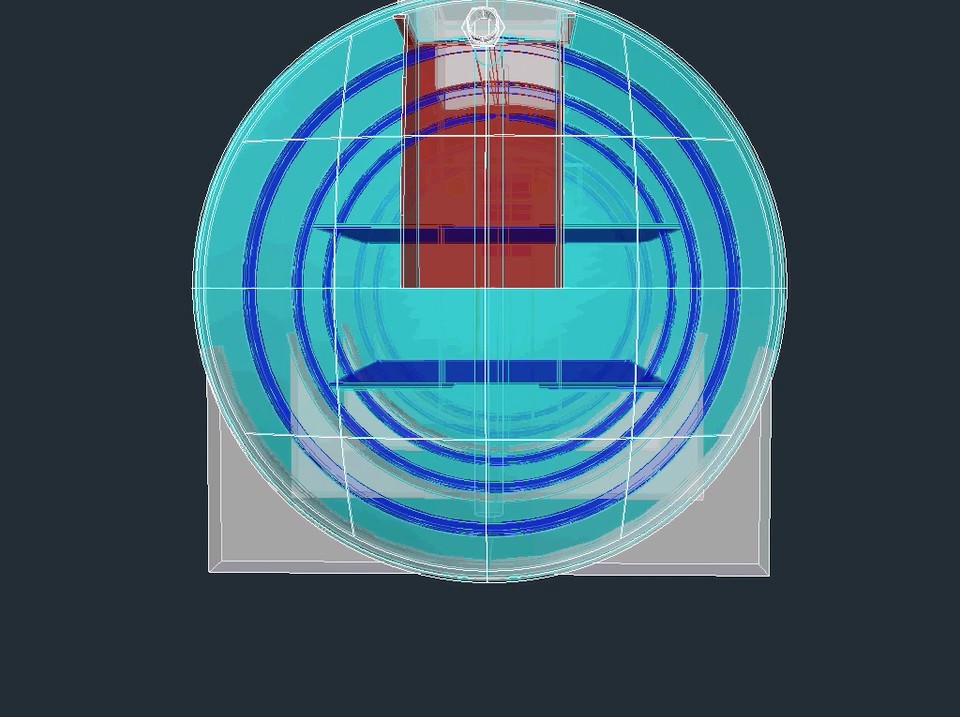 Designed in CAD
2, 6, 10, 15 & 20 KLD
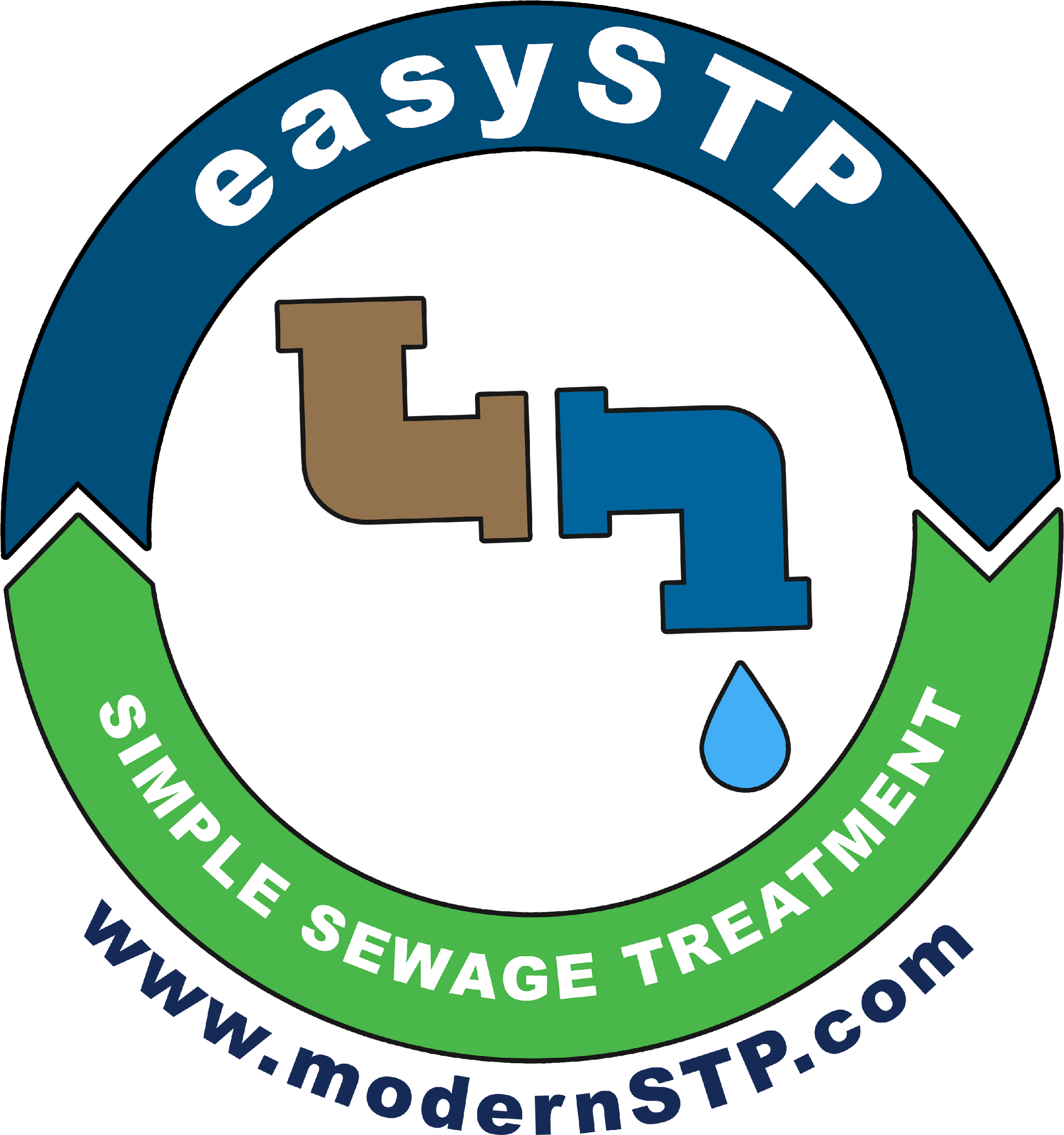 25, 50, 75, 100 KLD
Capacities	Up to 500 KLD for Municipal Use
0.5 MLD & Higher capacity can be constructed in RCC Tanks
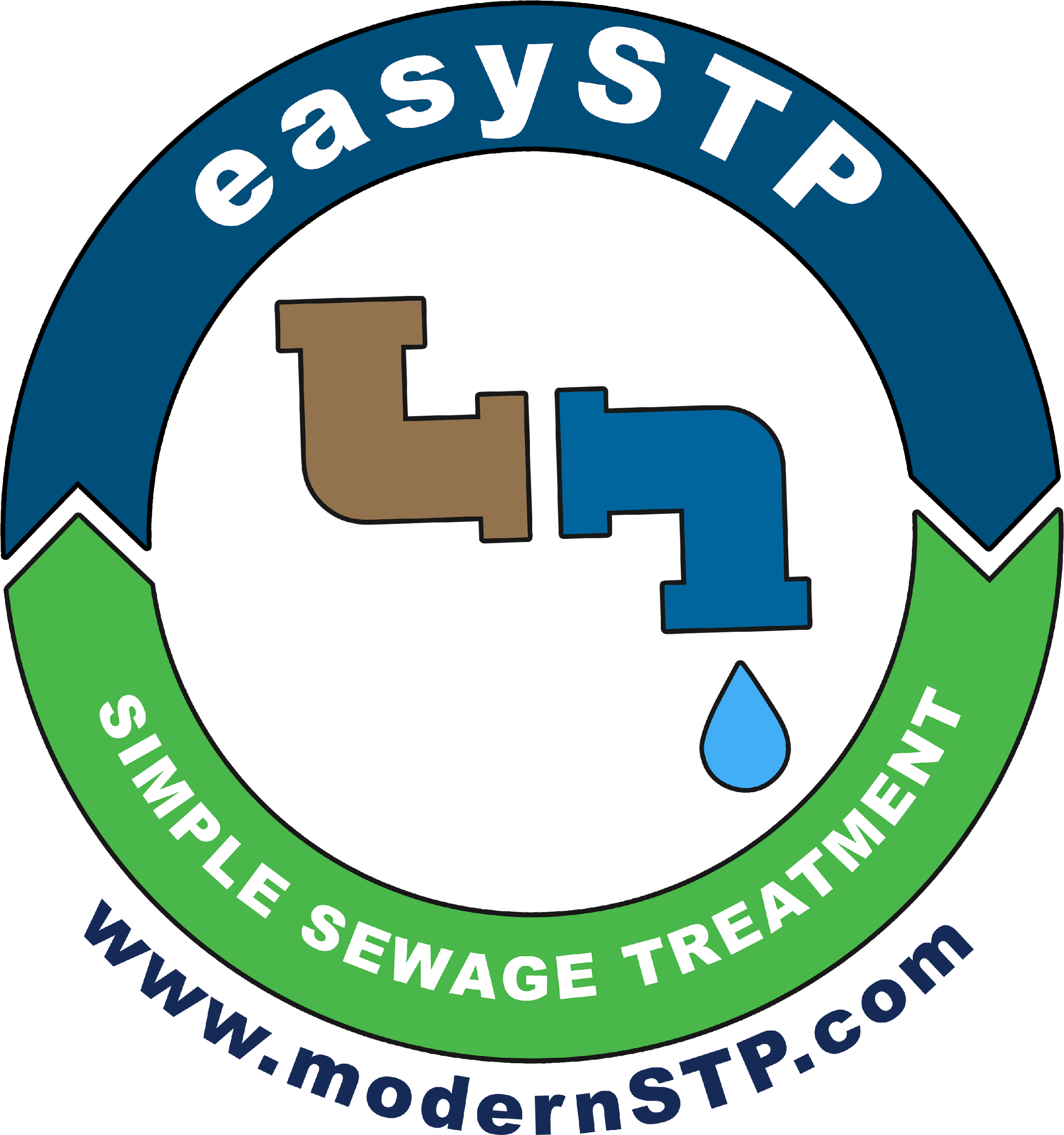 Install easySTP & take the pain out of STP Ownership.
Call us today for a demonstration
850-100-6000
www.modernstp.com sales@modernstp.com